Figure 1. Electrode placement employed in the physiological recordings. Filled circles represent locations on the skull ...
Cereb Cortex, Volume 17, Issue 6, June 2007, Pages 1323–1334, https://doi.org/10.1093/cercor/bhl043
The content of this slide may be subject to copyright: please see the slide notes for details.
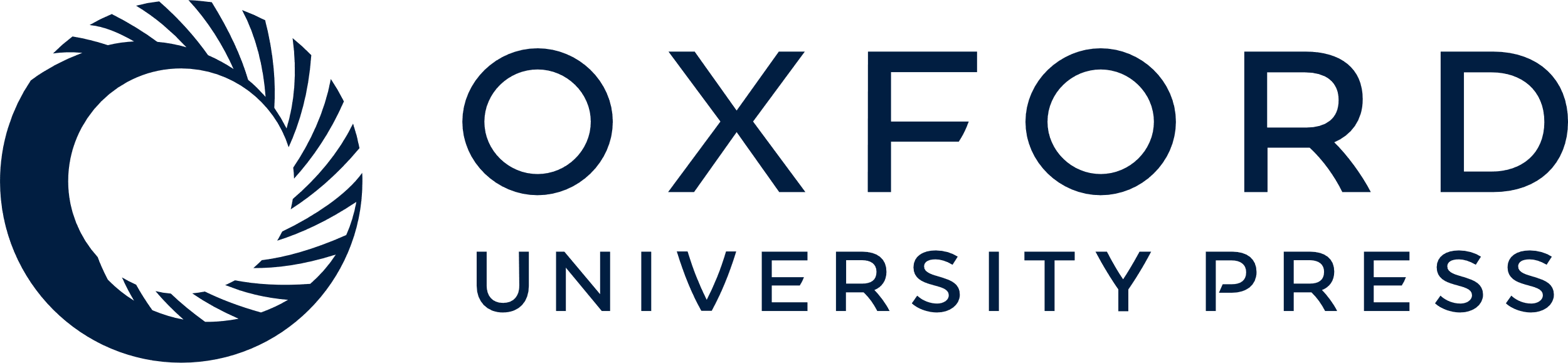 [Speaker Notes: Figure 1. Electrode placement employed in the physiological recordings. Filled circles represent locations on the skull where titanium screws were inserted and connected to insulated medical grade wire. Electrode location is specified in millimeters with respect to the external auditory meatus (AP) and the sagittal midplane (ML).


Unless provided in the caption above, the following copyright applies to the content of this slide: © The Author 2006. Published by Oxford University Press. All rights reserved. For permissions, please e-mail: journals.permissions@oxfordjournals.org]